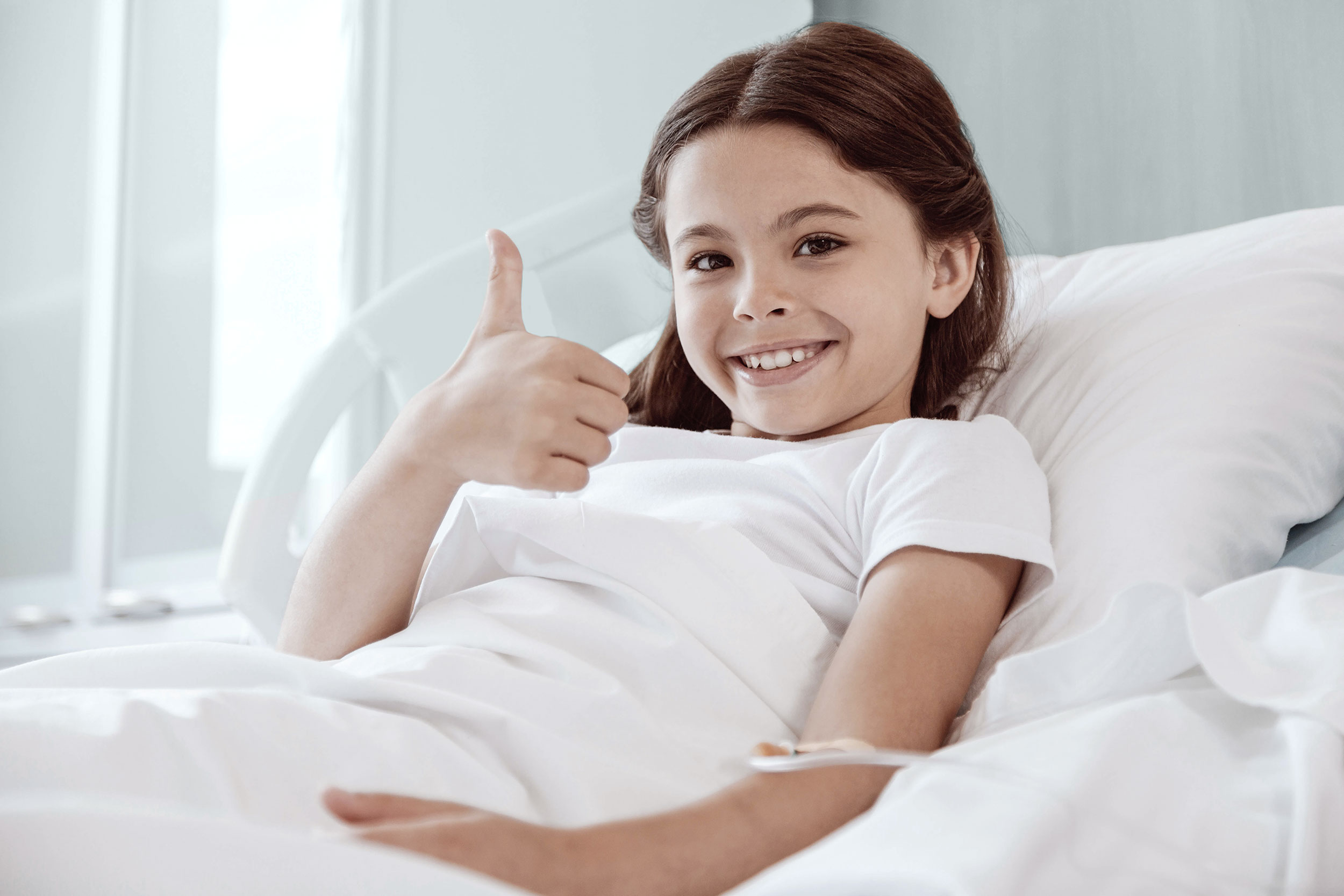 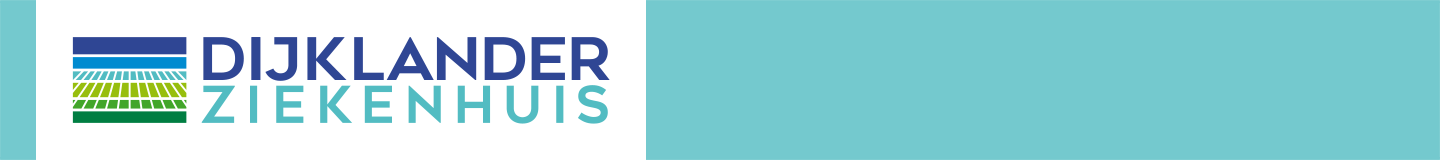 Ziekenhuisfinanciën
Disclosure Dia
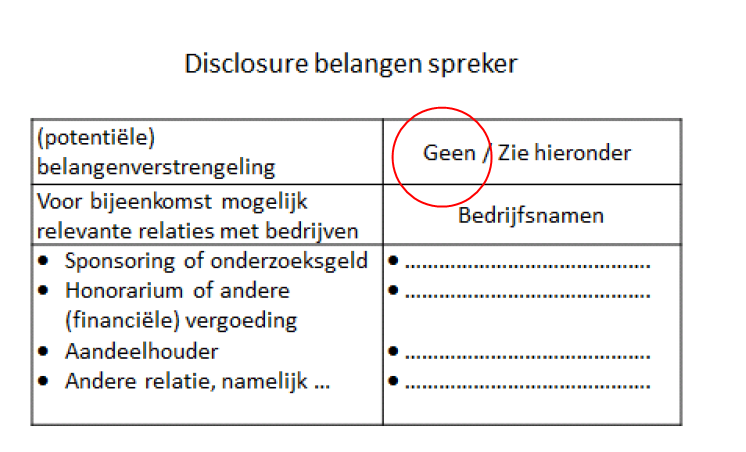 2
Programma dag 1 en 2
Dag 1
Macro afspraken; budgettair kader zorg
Zorgverzekeraars
Jaarrekening van het ziekenhuis
Financiering van ziekenhuizen
Casuïstiek bespreken
Dag 2 
Kostprijzen
P&C cyclus
Honorarium medisch specialisten
Casuïstiek bespreken
Programma dag 3
Dag 3
Management accounting
Registratie
Businesscase fusie en huidige financiële situatie
Casuïstiek bespreken
Kennismaking
Wie ben je 
Welke functie 
Welke persoonlijke leerdoelen 
Wensen tav (specifieke) onderwerpen
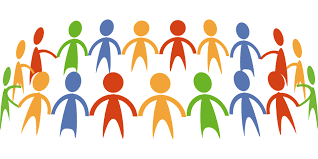 Het Nederlandse zorgstelsel
Uitgangspunten zorgstelsel 
collectief gefinancierde wettelijk vastgelegde zorg aanspraak 

Doel 
beschikbaarheid 
betaalbaarheid 

Voor iedereen 
Basis gelegd in 1941 met het ziekenfondsbesluit
Het Nederlandse zorgstelsel
Ingrijpen van overheid op diverse momenten. 
Grote stelselwijzigingen in de loop der jaren: 
1970/1980 aanbodregulering en budgettering 
2006 vraagsturing en prestatiebekostiging 
2015 hervorming van de care
Belangrijkste wetten
Jeugdwet 
Wet maatschappelijke ondersteuning (WMO) 
Wet langdurige zorg (Wlz) 
Zorgverzekeringswet (ZVW) 

Daarnaast aanvullend/onverzekerde zorg
Belangrijkste wetten
Wet toelating zorginstellingen 
Eisen tav boekhouding en jaarrekening 
Eisen tav onafhankelijke Raad van Toezicht 
Verbod op winstoogmerk 

Wet marktordening gezondheidszorg 
Toezicht op de zorgmarkt 
Vaststellen van declaratieregels voor zorgaanbieders 

WTZi beperkt tot ZVW en Wlz zorg, WMG ook daar buiten, niet voor WMO
Belangrijkste wetten
Nieuwe wetgeving 2016: WKKGZ 
Verbreding toepassingsgebied 
ZVW, Wlz en andere zorg 
Andere zorg: handelingen art 1 BIG, maar ook alle handelingen met ander doel dan gezondheid te bevorderen of te bewaken 
Gaat dus verder dan WMG en WTZi
Belangrijkste wetten
Wet toelating zorginstellingen 
Wet bijzondere medische verrichtingen 
Wet marktordening gezondheidszorg
Geldstromen ZVW
De zorgverzekeraars
Sterke positie in het huidige zorgbestel 
Contracteervrijheid 
Toenemende risicodragendheid 
Regierol: balanceren tussen kwaliteit en kosten 

Prestatiebekostiging 
Onderhandeling per zorgverzekeraar 
Geen collectieve inkoopcriteria 
Selectief contracteren
De zorgverzekeraars
Aanneemsom (doorleverplicht) 
Omzetplafond (maximum) 
P x Q 
Specifieke (plafond)afspraken voor specifieke zorgproducten